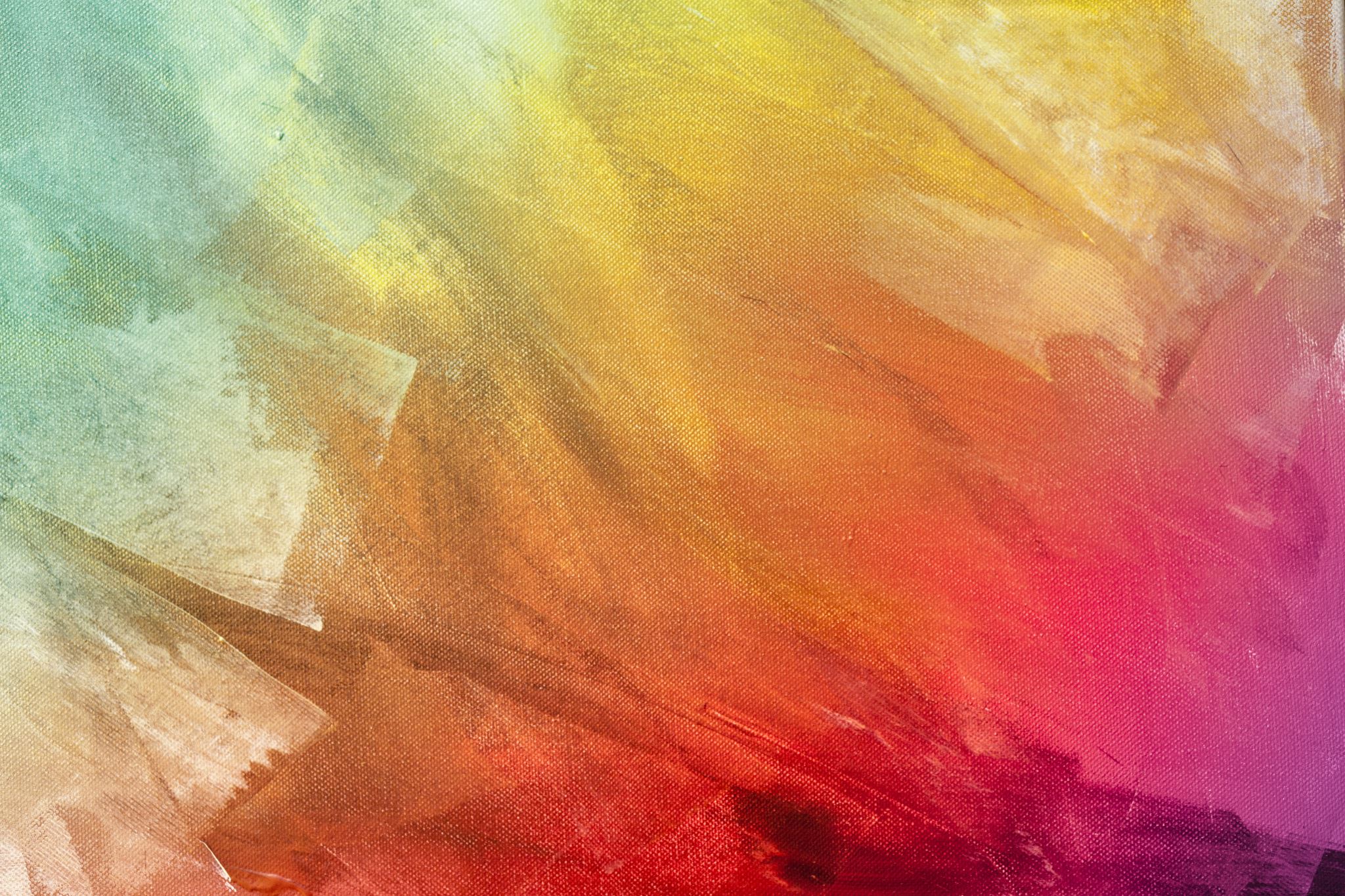 METODA BRUNKOWOVÉ&AKRÁLNÍ KOAKTIVAČNÍ TERAPIE
Mgr. Marie Krejčová
METODA DLE ROSWITHY BRUNKOW(MRB)
OSNOVA PREZENTACE METODY ROSWITHY BRUNKOW
Brunkow vzpěr ze sedu do vysokého překážkového šikmého sedu popis & video
Brunkow otočka z LZ do polohy na všech čtyřech popis & video
Brunkow vzpěr z LB do polohy nízkého šikmého sedu
Brunkow vzpěr z nákroku do stoje pomocí židle popis & video
MRB úvod
MRB postuláty
MRB indikace & kontraindikace
Základní postavení HKK & DKK
Dýchání & provedení
Cíl metodiky
Vhodné polohy k provedení cvičení
MRB ÚVOD
= empiricky vyvinutá metoda vzpěrných cvičení 
Zakladatelkou německá fyzioterapeutka Roswitha Brunkow (1916-1975)
Cílená aktivace DIAGONÁLNÍCH svalových řetězců, která působí NAPŘÍMENÍ TRUPU
reflexní léčba z archetypů pohybových vzorců bez zevní stimulace kožní nebo proprioceptivní
Současná izometrická kontrakce ventrálního & dorzálního svalového řetězce (= antagonisté = svalová kokontrakce) → aktivace svalového řetězce postupuje z distálních částí k proximálním až na svalstvo trupu → funkční centrace periferních kloubů & páteře = STATICKÁ & DYNAMICKÁ STABILIZACE bez nežádoucího zatížení kloubů
Určitým způsobem vychází z vývojové kineziologie
MRB POSTULÁTY
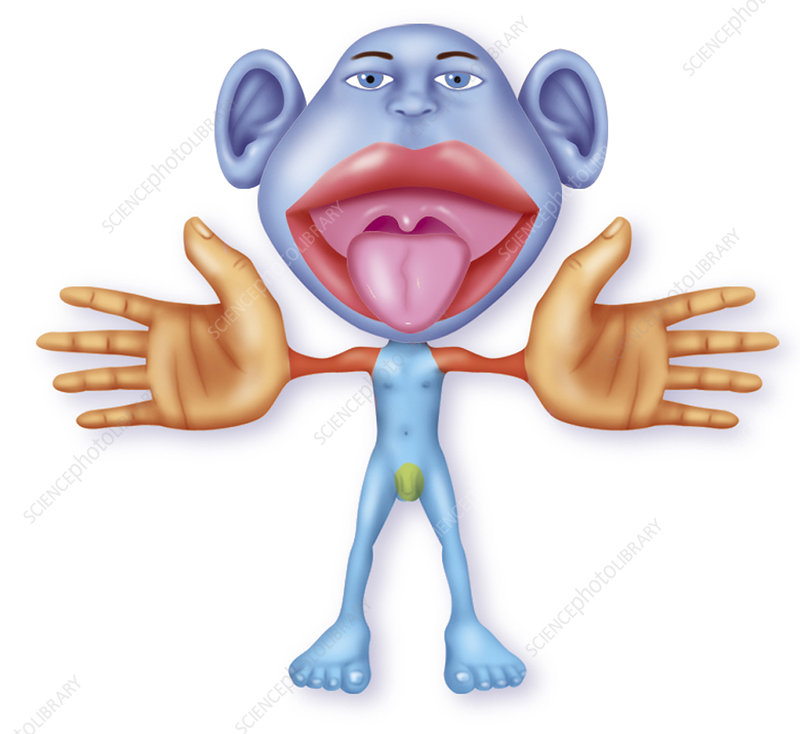 Zásadní proprioceptivní aferenci Brunkow spatřovala v NASTAVENÍ AKER HKK a DKK. Byla si vědoma významné korové reprezentace rukou a nohou v gyrus precentralis. 
volní dorziFlx rukou a nohou, resp. vzpírání kořene ruky a paty proti pomyslnému či reálnému odporu (pevné ploše)→ vyvolává aktivitu svalového vzorce
Důraz na funkční nastavení aker & neutrální polohu pánve
opakováním se udržují reflexní dráhy neuromuskulární aktivity
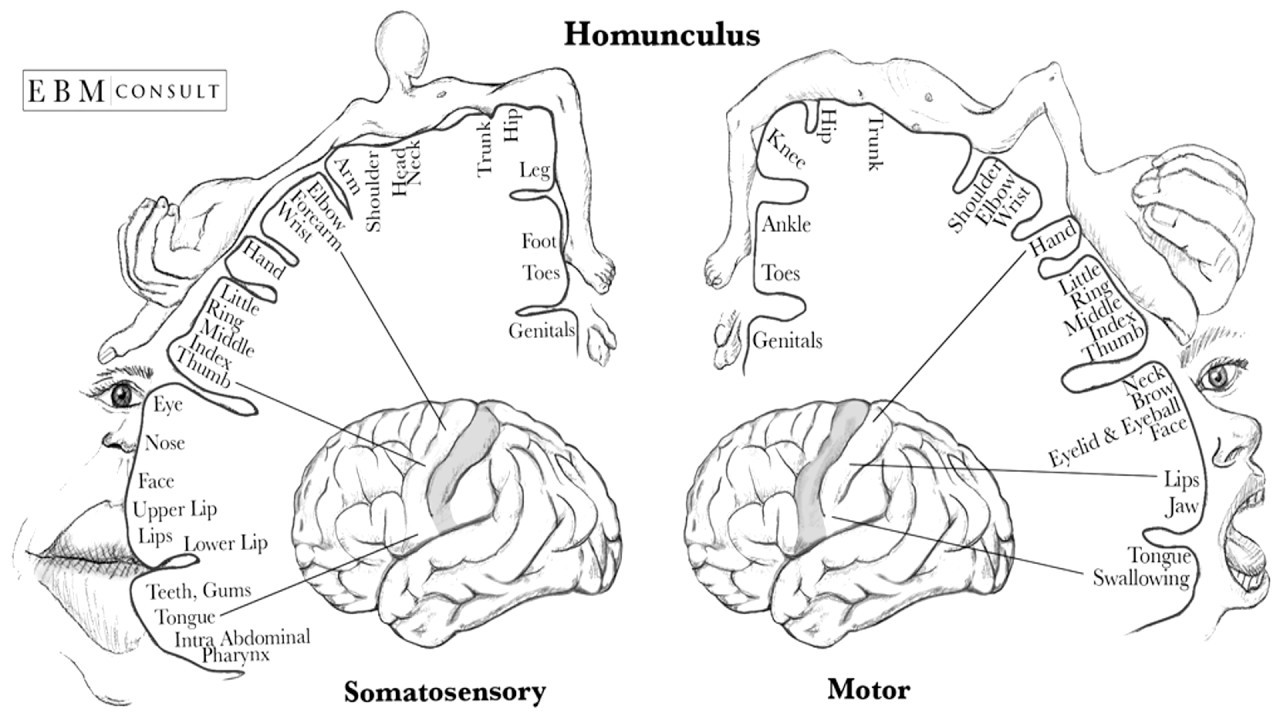 INDIKACE MRB
KONTRAINDIKACE METODY DLE BRUNKOW
Kardiovaskulární insuficience
Dekompenzovaná arteriální hypertenze
Plicní choroby, u kterých může dojít k přetížení pravého srdce
Nevyhovující mentální stav
Bolest
ZÁKLADNÍ POSTAVENÍ HORNÍCH KONČETIN
ZÁKLADNÍ POSTAVENÍ DOLNÍCH KONČETIN
Maximální DF hlezna, pata opřena o podložku, prstce v semiFlx, střední postavení mezi supinací a pronací & abdukcí a addukcí akra
KOK v semiFlx
KYK v minimální Abd a nulovém postavení mezi ZR a VR
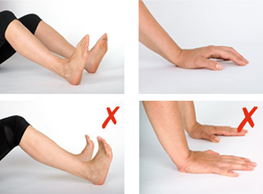 nádech působí facilitačně
výdech inhibičně
v lehu na břiše při nádechu vychází pohyb od rukou, postupně přes trup k DKK, uvolnění při výdechu od DKK k rukám
v lehu na zádech při nádechu vychází pohyb od nohou přes trup k rukám, uvolnění při výdechu od rukou k nohám
cvičení prokládáme relaxací
KI je kardiopulmonální nedostatečnost
DÝCHÁNÍ & PROVEDENÍ
Cíl metodiky  - cílená aktivace diagonálních sv.řetězců:
VHODNÉ POLOHY K PROVEDENÍ CVIČENÍ
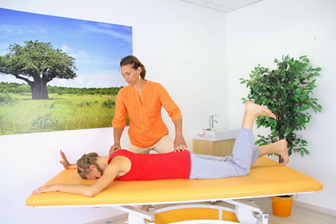 sed na židli u stolu
sedu s rukami na stehnech
sed s nataženýma DKK a rukama vedle pánve
leh na břiše
leh na zádech…
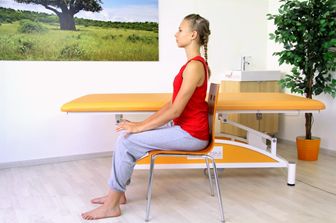 BRUNKOW VZPĚR ZE SEDU DO VYSOKÉHO PŘEKÁŽKOVÉHO ŠIKMÉHO SEDU
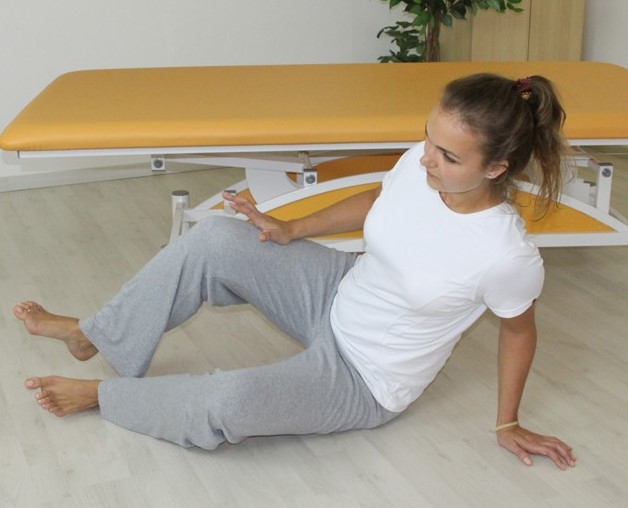 VP: sed na zemi s pokrčenými KOK. Napřímíme záda pomocí vzepření se do kořenů dlaní a do pat.
Provedení:  Pokračujeme ve vzpírání o vnitřní stranu paty a stehno u levé nohy až do přetočení pánve a trupu do pravé strany. Dokončíme přetočení na pravý bok až do vysokého šikmého překážkového sedu.
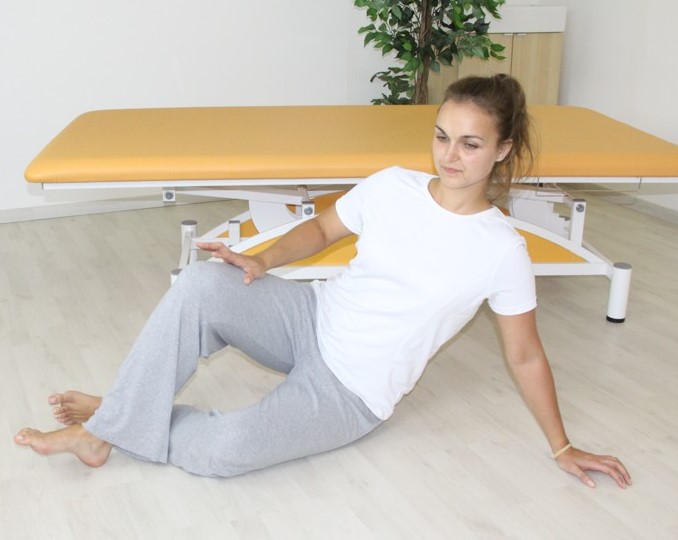 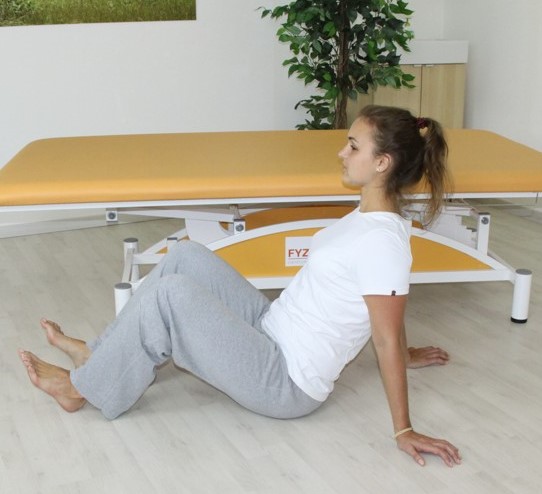 BRUNKOW VZPĚR ZE SEDU DO VYSOKÉHO PŘEKÁŽKOVÉHO ŠIKMÉHO SEDU
VIDEO
BRUNKOW OTOČKA Z LZ DO POLOHY NA VŠECH 4
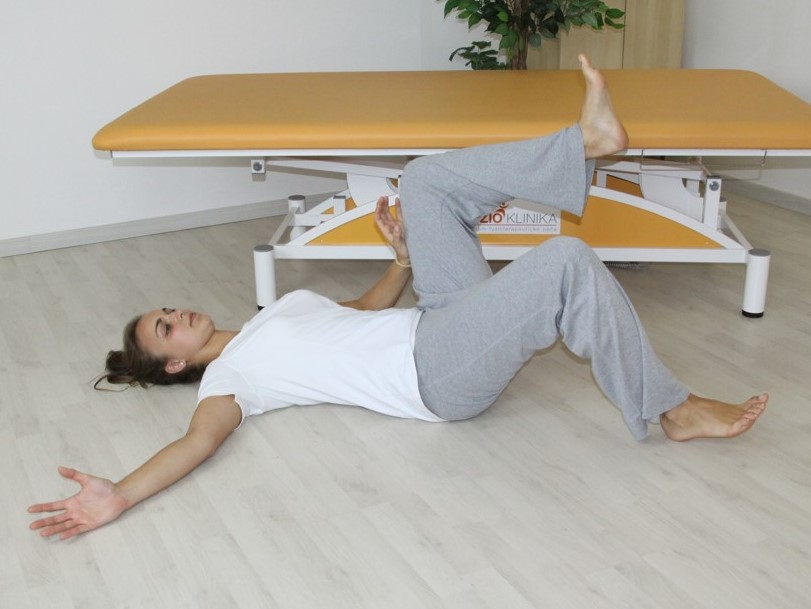 VP: LZ, 1HK: Flx v LOK, mírná Abd v RAK + ruka směřuje ke stropu. 2. HK v cca 80° Abd v RAK + mírné Flx v LOK. Aktivní klenba ruky oboustranně. DKK v 90° Flx v KYK a KOK + v dorziFlx.
Provedení: vzepřít se o paty. Hlava a oči se otočí doprava. Přetáčíme se doprava celým tělem. Opora je o patu PDK a P LOK, otočíme se na pravý bok, posléze na všechny 4, udržujeme aktivní ruce i nohy. Pak se vracíme do výchozí pozice.
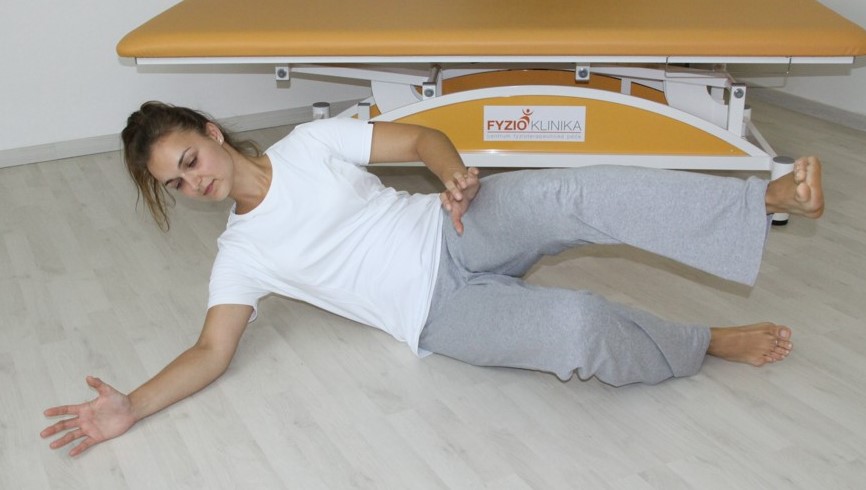 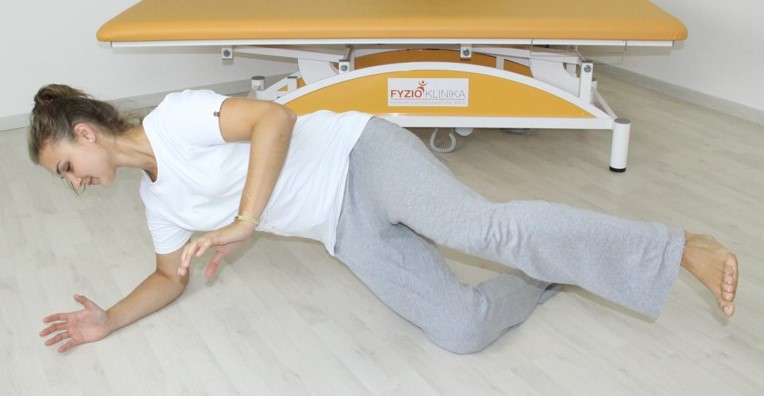 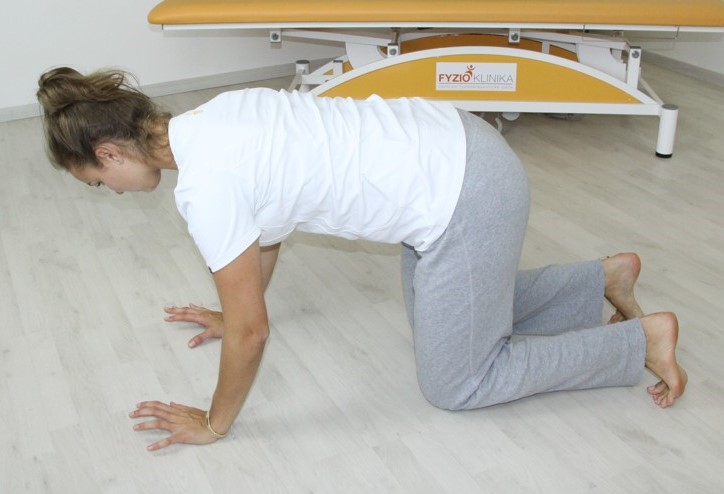 BRUNKOW OTOČKA Z LZ DO POLOHY NA VŠECH ČTYŘECH VIDEO
BRUNKOW VZPĚR Z LB DO POLOHY NÍZKÉHO ŠIKMÉHO SEDU
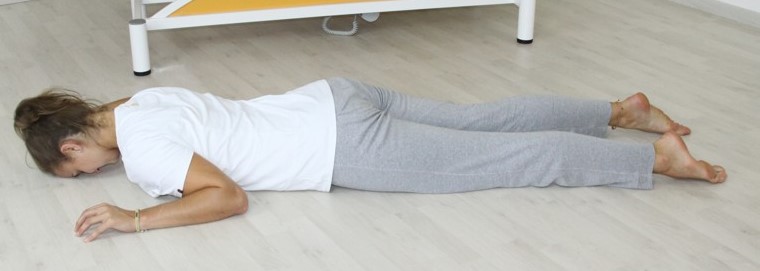 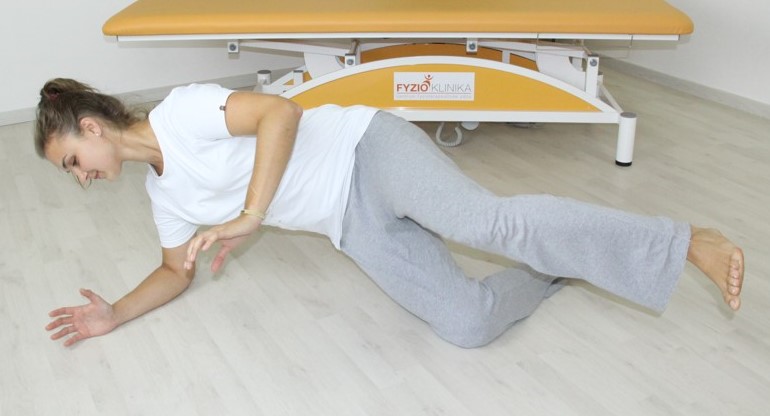 VP: LB, čelo opřeno o podložku. HKK: v Abd + povolená RAK, 90° Flx v LOK, nohy se zapřou o špičky. 
Provedení: Napřímíme záda tím, že se vzepřeme do kořenů dlaní. Přizvedneme hlavu od podložky. Ze vzporu se začneme pomalu otáčet na pravý bok tak, že natáhneme levý loket a nakročíme LDK vpřed. Položíme levou ruku na levé stehno, znovu se vzepřeme a dokončíme tak úplné přetočení na pravý bok.
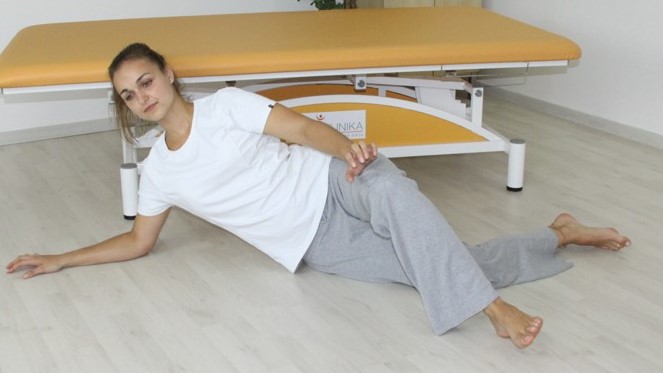 BRUNKOW VZPĚR Z LB DO POLOHY NÍZKÉHO ŠIKMÉHO SEDU VIDEO
BRUNKOW VZPĚR Z NÁKROKU DO STOJE POMOCÍ ŽIDLE
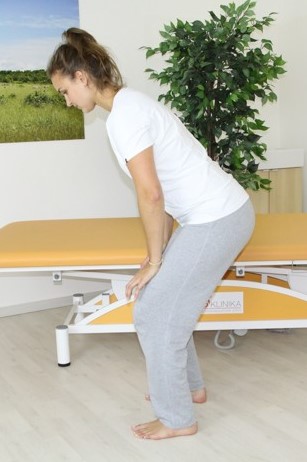 VP: Provedeme nákrok vedle židle s tím, že budeme mít židli po pravé straně. Klečíme na P KOK, levým chodidlem se opíráme o zem. PHK je položena na židli, LHK se opírá o stehno.
Provedení: Napřímíme záda za současného vzpěru do kořenů dlaní a do pat nohou. Pomalu zvedáme své zadní, tedy pravé KOK. Pokračujeme ve zvedání, až se dostaneme do vzpřímeného stoje.
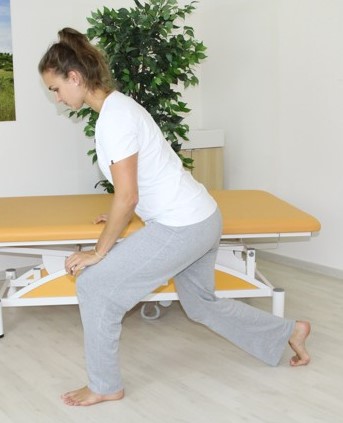 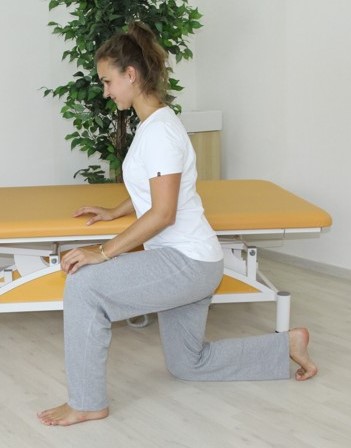 BRUNKOW VZPĚR Z NÁKROKU DO STOJE POMOCÍ ŽIDLE VIDEO
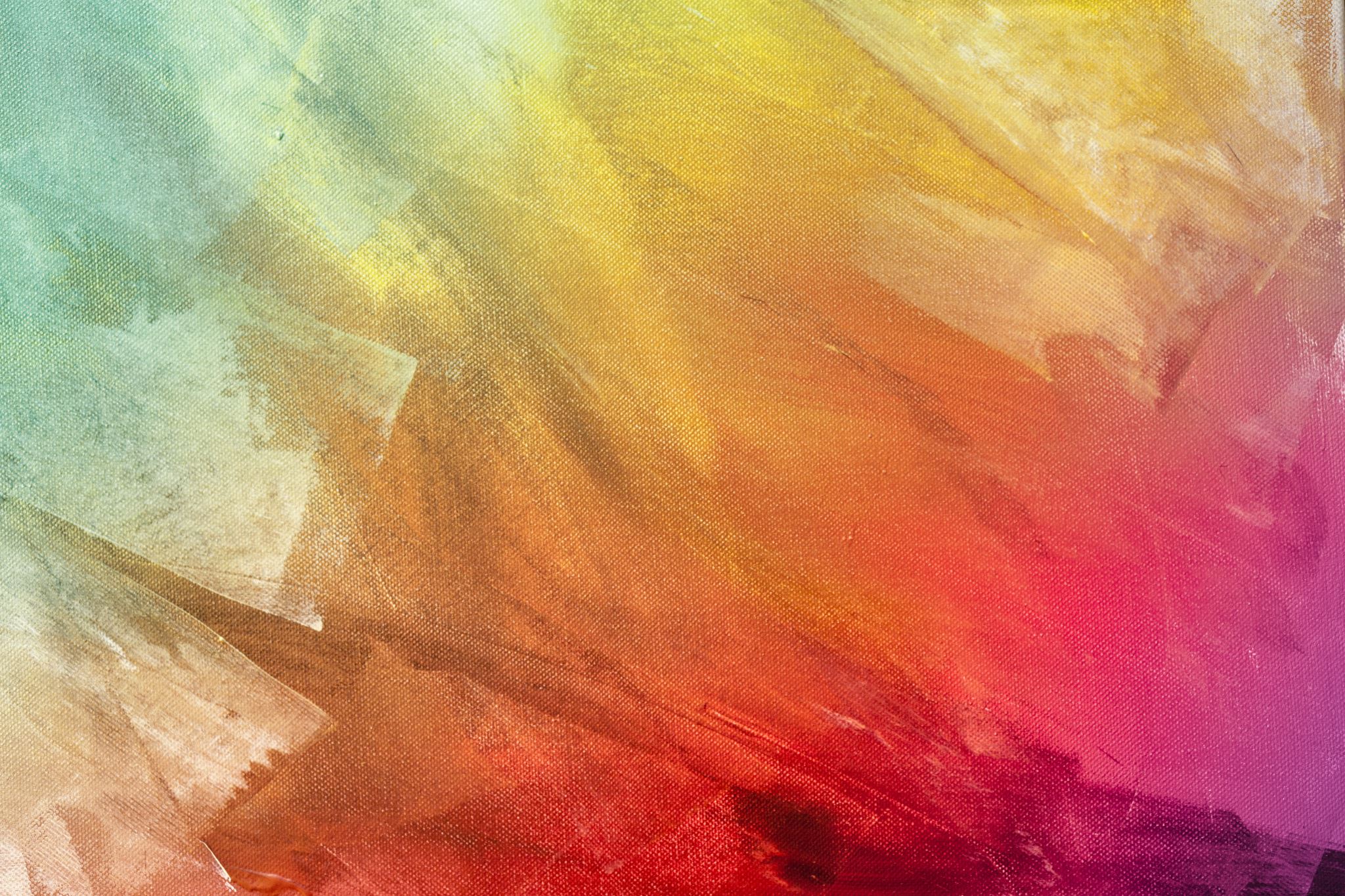 AKRÁLNÍ KOAKTIVAČNÍ TERAPIE
OSNOVA ACT
ACT úvod
Postuláty ACT
Motorické učení
Motorické učení v praxi
Ventrální & dorzální svalový řetězec dle ACT
Využití exteroceptivních facilitačních & inhibičních technik v ACT
Akra & vzpěr
Centrované & decentrované postavení aker
Funkční nastavení ruky & nohy
Základní charakteristika metody ACT
Indikace & kontraindikace ACT
Statická vs. Dynamická koaktivace
Zásady cvičení ACT
Efekt terapie vzpěrných cvičení ACT
Stěžejní prvky vzpěrných cvičení
Instrukce při ACT cvičení & nejčastější chyby
Ukázka vhodných vzpěrných cviků
Otočka en-block ze zad na čtyři
Využití ACT s balančními plochami
metoda se rozvíjí od roku 2000, na základě vzpěrných cvičení Roswithy Brunkow
založeno na principech motorického učení, tréninku, repetitivního provádění motorických vzorů na základě opory o akrální části končetin
Zakladatelkou této terapie je PhDr. Ingrid Palaščáková Špringrová, Ph.D.
Základním cílem ACT je napravit neadekvátní pohybové návyky pomocí motorického učení. 
Motorické učení je vědomý proces, který si však lze četným opakování (některé studie uvádějí okolo 2 000 opakování) osvojit.
Sestavy cvičení metody ACT využívají poloh raného motorického vývoje. 
Během dospívání se rozpětí a rozmanitost našich pohybových dovedností přizpůsobují našemu prostředí a jeho požadavkům – ať už negativně nebo pozitivně.
AKRÁLNÍ KOAKTIVAČNÍ TERAPIE (ACT) ÚVOD
POSTULÁTY ACT
Motorické učení
Aktivita (= cvičení) → identifikace chyb → repetitivním opakováním pohybových vzorů se SNIŽUJE variabilita v pohybovém řetězci → vytváří se TRVALÉ FUNKČNÍ SYNERGIE → uložení zkušenosti do krátkodobé, později dlouhodobé paměti
Identifikace chyb prostřednictvím:
Vlastní propriocepce
Vizuální kontroly
Slovních instrukcí terapeuta
Hmatové korekce pohybu terapeutem
MOTORICKÉ UČENÍ V PRAXI
VENTRÁLNÍ SVALOVÝ ŘETĚZEC DLE ACT
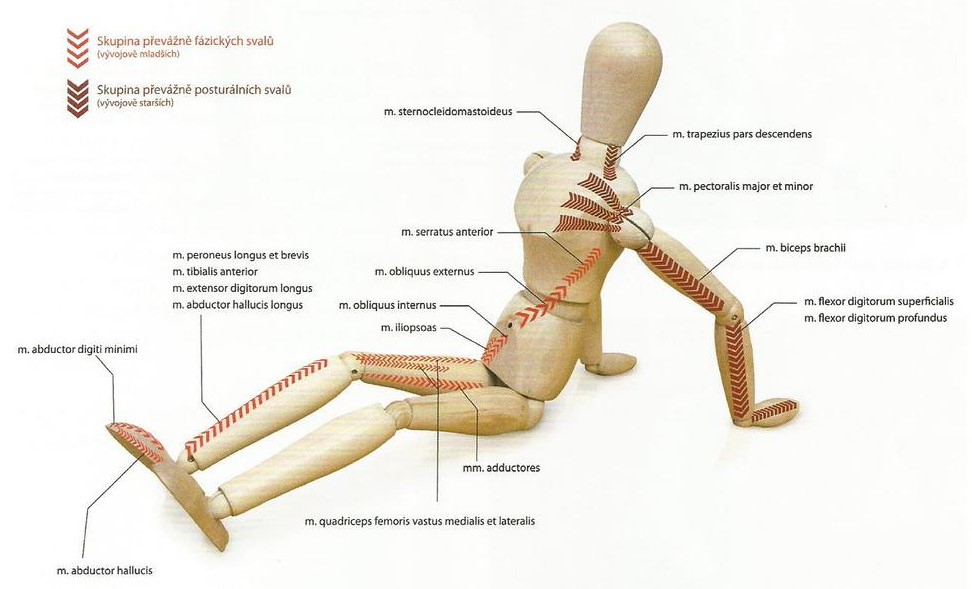 m. extensor hallucis longus + m. extensor digitorum longus + m. tibialis anterior + m. peroneus longus et brevis – m. quadriceps femoris (vastus medialis et lateralis) + mm.adductores – m. obliquus abd. externus et internus – sternální fascie – m. serratus anterior + m.pectoralis major + m.trapezius pars descendens + m. sternocleidomastiodeus – m.biceps brachii –m. flexor digitorum superficialis et profundus
DORZÁLNÍ SVALOVÝ ŘETĚZEC DLE ACT
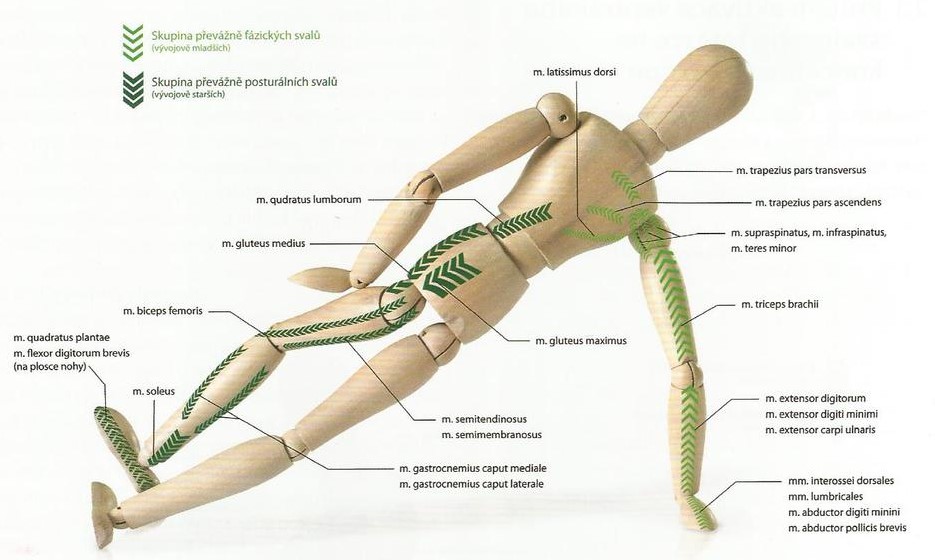 plantární aponeuróza + m.quadratus plantae + m.flexor digitorum brevis– mm.gastrocnemii + m.soleus – m. semitendinosus + m. semimembranosus + m. biceps femoris– m.gluteus maximus et medius – m.quadratus lumborum – m.latissimus dorsi – m. trapezius pars transversus et pars ascendens – m. supraspinatus + m.infraspinatus + m.teres minor – m.triceps brachii – m.extensor digitorum + m.extensor digiti minimi + m.extesor carpi ulnaris – mm.interossei dorsales + mm.lumbricales + m.abductor digiti minimi + m. abductor pollicis brevis
Využití exteroceptivních facilitačních & inhibičních technik v ACT
Tření (rychlé a pomalé)
Pomalé hlazení (povrchové)
Škrábání
Aplikace chladných a teplých podnětů
Facilitace přes chlupy
akra = koncové části HKK i DKK
akrum HK = ruka, od zápěstí po konečky prstů
akrum DK = od kotníků až po konečky prstců
vzpěr je veden přes akra (kořeny dlaní + paty), čímž se aktivují pohybové vzory, jejichž výsledkem je napřímení páteře
AKRA & VZPĚR
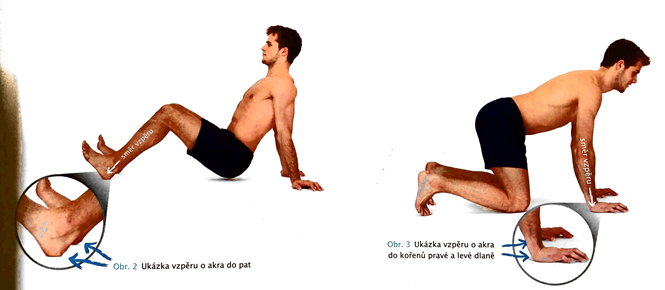 CENTROVANÉ &DECENTROVANÉ POSTAVENÍ AKER
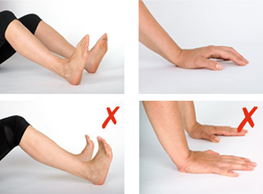 během cvičení ACT jsou využívány vzpěry o akrální části končetin (akra). 
Vzpěr o akra se provádí reálně nebo virtuálně. 
Preferovaný, reálný vzpěr je fyzický vzpěr o akra vůči segmentům vlastního těla, popř. svému prostředí (stůl, podlaha, stěna, apod.). 
V případech, kdy nelze aplikovat vzpěr reálný, využíváme vzpěr virtuální, který provádíme vůči imaginární překážce a slouží především pro lepší vizualizaci směru a intenzitě vyvíjené síly.
Na efektivitu cvičení má kromě vzpěru o akra vliv i jejich klenutí, které je třeba udržet v průběhu cvičení. Neudržení klenby v průběhu vzpěru se projevuje jako plochoručí (hyperextenze prstů) na rukou a plochonoží (hyperextenze prstců) na nohách.
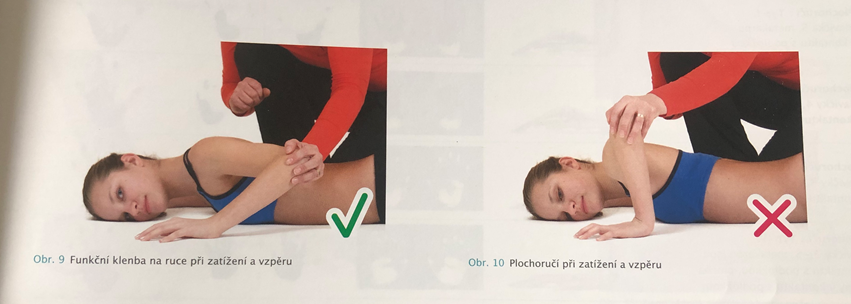 FUNKČNÍ NASTAVENÍ RUKY
při zachování příčné i podélné klenby ruky = funkční nastavení
funkční klenba by měla být schopna se udržet i při vzpěru a jejím zatížení, např. vahou vlastního těla
klenutí ruky = opora o akra s podložkou je v místech thenaru, hypothenaru, kořenu dlaně (oblast proximální řady karpálních kůstek) & palmární plochy distálních článků I. až V. prstu
V rámci ACT je ruka více aktivována do funkce opěrné než úchopové.
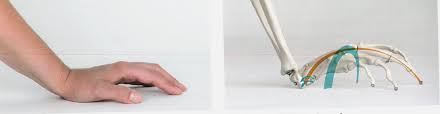 při vzpěru do pat by noha s bércem měla svírat úhel 90°, prstce jsou relaxované
Paty tvoří opěrný bod.
Nesmí docházet k hyperextenzi v CMC kloubech, výrazné Flx v prstcích, everzi či inverzi paty a předonoží, & výrazné Flx prstců.
FUNKČNÍ NASTAVENÍ NOHY
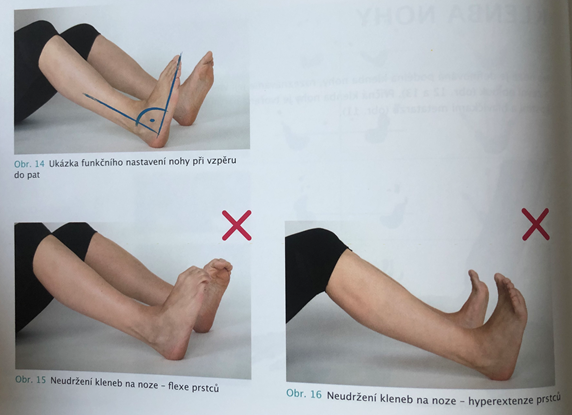 ZÁKLADNÍ CHARAKTERISTIKA METODY ACT
INDIKACE ACT
KONTRAINDIKACE AKRÁLNÍ KOAKTIVAČNÍ TERAPIE
Kardiovaskulární insuficience
Dekompenzovaná arteriální hypertenze
Plicní choroby, u kterých může dojít k přetížení pravého srdce
Nevyhovující mentální stav
Bolest
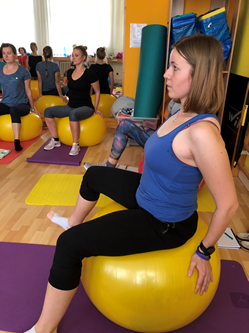 STATICKÁ x DYNAMICKÁ KOAKTIVACE
STATICKÁ: akrální vzpěr, který je proveden v jednotlivých vývojových polohách, např. vzpěr v LZ(= vleže na zádech)
DYNAMICKÁ: dynamické propojení vzpěrných cviků ve vývojových polohách, např. dynamický přechod z VŠS (= vyšší šikmý sed) do polohy na 4
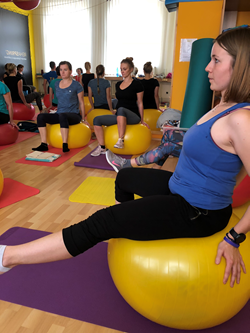 správné pozici aker
napřímení páteře
polohách motorického vývoje
vzpěrných koaktivačních cvičení
CKC, až poté OKC
fixaci pohybových vzorců
schopnosti motorického učení
spolupráci jedince
aplikaci exteroceptivních a proprioceptivních stimulů
ACT JE ZALOŽENO NA:
ZÁSADY CVIČENÍ ACT
Efekt terapie vzpěrných cvičení ACT:
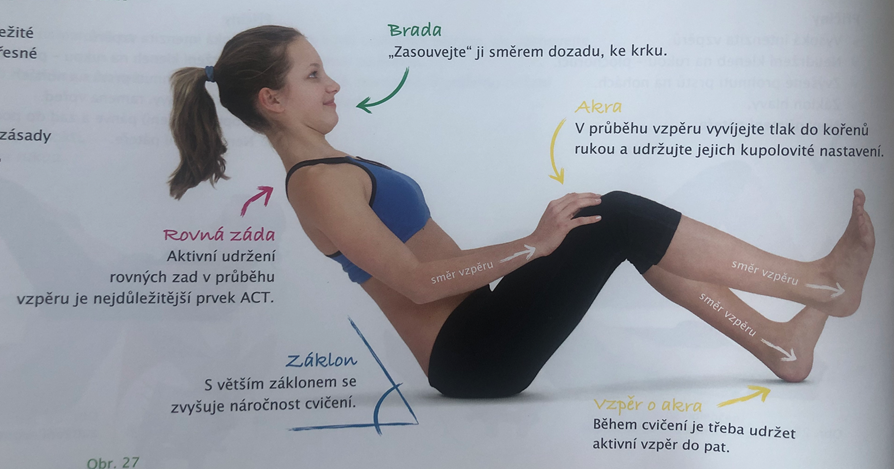 Stěžejní prvky vzpěrných cvičení
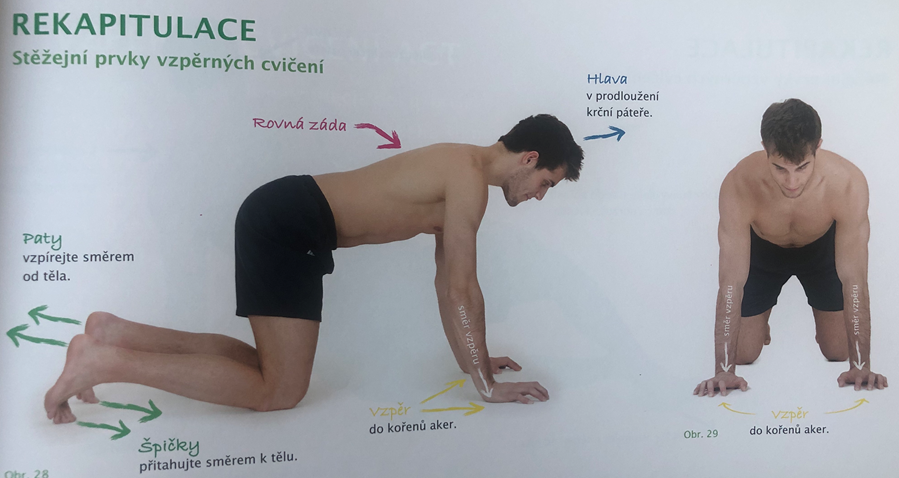 STĚŽEJNÍ PRVKY VZPĚRNÝCH CVIČENÍ
INSTRUKCE PŘI ACT CVIČENÍ
NEJČASTĚJŠÍ CHYBY
UKÁZKA VHODNÝCH VZPĚRNÝCH CVIKŮ
VP: sed na židli. Napřímíme páteř tak, abychom měli rovná záda. Hlava v prodloužení Cp, brada zasunuta směrem dozadu ke krku. Nohy jsou opřeny patami o podlahu a špičky zvednuty nad zem. HKK opřeny kořeny dlaní o stehna, ruce v kupolovitém tvaru (jako když v nich držíme pomyslný míček a zápěstím jej tlačíme dozadu).
Provedení: Nejdříve se vzepřeme kořeny dlaní proti stehnům, vzepřeme se do pat. RAK rozšiřujeme pocitem tzv. oddálení plic od uší, lopatky držíme mírně dolů a od sebe. Břicho mírně vtáhneme (pupík povytáhneme do „vnitřního břicha“ a lehce nahoru). Hlavu vytahujeme nahoru v přímé ose.

Nejdůležitější je nastavení správné pozice aker (koncových částí) DKK & HKK a její udržení v průběhu vzpěrných koaktivačních cvičení.
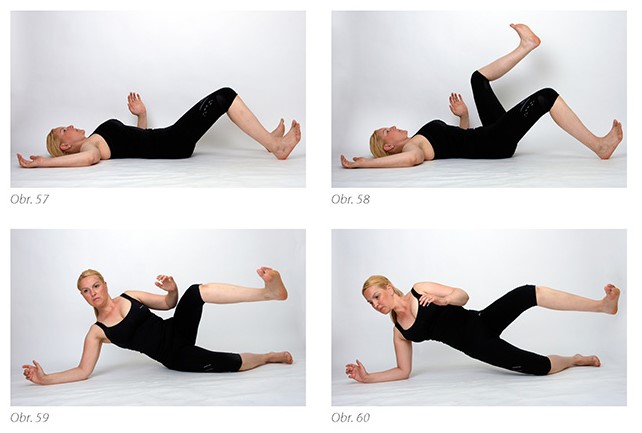 VP: LZ, 1 HK je v Add v RAK a Flx v LOK. 2. HK je položena na podložce do "svícnu". Obě ruce v kupolovitém nastavení. DKK ve Flx v KOK, nohy v dorziflexi.

Provedení: Vzepřeme se o paty. Otočíme hlavu do strany doprovázené pohledem očí. Odlehčíme 2. DK (elevujeme ji). Opíráme se o L patu a LOK LHK až do polohy na čtyřech.
OTOČKA EN-BLOCK ZE ZAD NA ČTYŘI
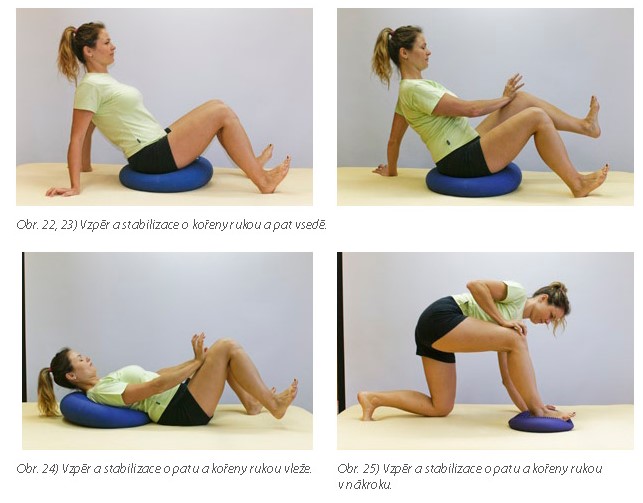 Využití ACT s balančními plochami
LITERATURA
https://www.youtube.com/watch?v=_9FQIyf2KC0
https://www.youtube.com/watch?v=Rtbzo7dTnQY 
https://www.youtube.com/watch?v=NX7zFIWizHo
https://www.youtube.com/watch?v=vArz7t0inCM
VIDEA:
DĚKUJI ZA POZORNOST!
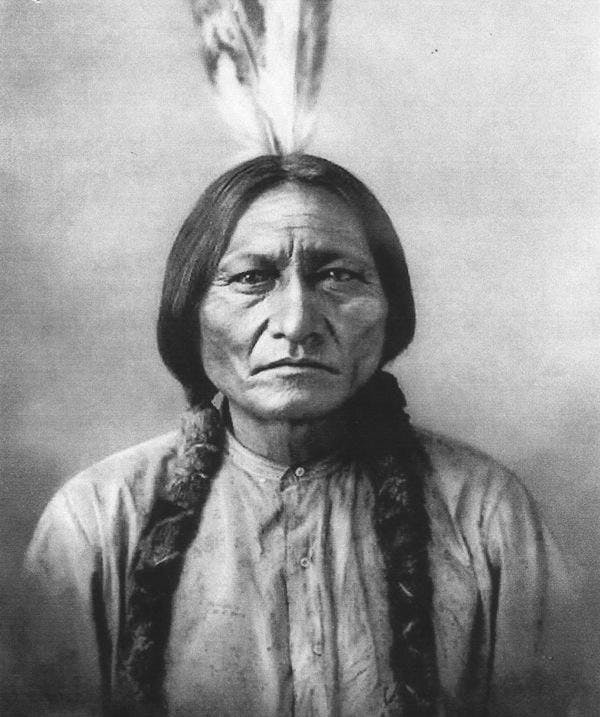